Confidentiality & Privilege in Child Protection ProceedingsNovember 2020
Training for Juvenile Court Attorneys 
October 2018
Confidentiality
What is confidentiality?

What do state & federal confidentiality rules prevent?
Limit the disclosure of personally-identifiable information to third parties

When might confidentiality be implicated?
Anytime people involved in the case (lawyers, DCF, service providers, GALs) talk to each other or provide records to each other.
[Speaker Notes: What is Confidentiality?  Laws governing confidentiality regulate the person who holds protected information.  
They prohibit treatment providers and others from disclosing certain confidential information without the person’s consent.]
Privilege
What is privilege?
Privilege is a rule of evidence that prevents the admission of certain protected information into evidence in a court proceeding.
What is allowed under privilege statutes?
The holder of the privilege can refuse to testify or prevent a witness from testifying to protected information 
When might privilege apply?
Anytime someone with whom your client has a therapeutic relationship testifies or is the source of information in a document being admitted into evidence
[Speaker Notes: A privilege, sometimes called a testimonial privilege, permits a person to refuse to testify and to prevent someone else from testifying about particular matters.  
This may also prevent the admission in evidence of privileged info. in documents.]
Brainstorm
What types of information in care and protection cases might be protected by some rule of confidentiality or privilege?
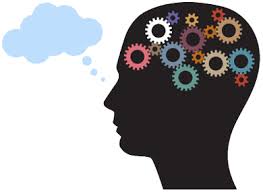 [Speaker Notes: BRAINSTORM --
Medical/health
Treatment for substance use disorder
Social workers
Psychotherapists
Mental health counselors
Sexual assault counselors
DV counselors
Attorney-Client
Attorney Work Product
Clergy
DCF Records
Juvenile Ct.  Proceeding & Records
Some Probate Ct.  Proceedings & Records
Probation
School Records]
Court Records
CGSA § 46b-124
Includes anything in the file 
Motions for Release of Court Records
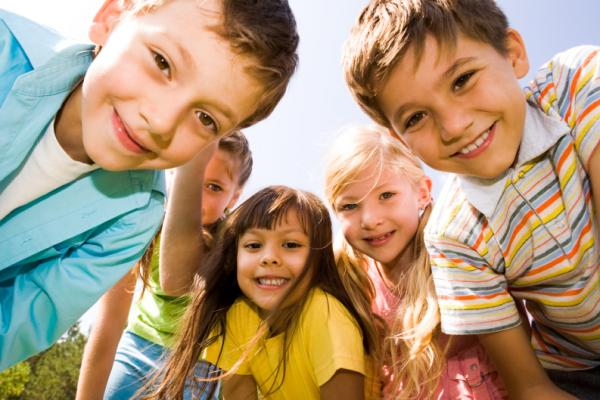 [Speaker Notes: 46b-124 (1) Such records shall be available to (A) the attorney representing the child or youth, including the Division of Public Defender Services, in any proceeding in which such records are relevant, (B) the parents or guardian of the child or youth until such time as the child or youth reaches the age of majority or becomes emancipated, etc….]
Exercise: Mock Case File
You’ve been appointed to represent F 
as attorney for the minor child. 
1.	Upon appointment as AMC, what records if any 	would you want to obtain? 
2.	How would you obtain them?
Child’s attorney
Upon appointment, counsel for the minor child shall be granted immediate access to 	(i) records relating to the child, including, but not limited to, Department of Social Services records and medical, mental health and substance abuse treatment, law enforcement and educational records, without the necessity of securing further releases, and 	(ii) the child, for the purpose of consulting with the child privately. CGSA § 46b-129a(2)
DCF Records
CGS § 17a-28
Requests 
in writing to DCF legal or 
order from court 
Cross-releases for parents’ attorneys
Expect redactions
Exercise: Mock Case File
Your youth client F is upset and doesn’t believe that his mother would agree to leave him in DCF care, even temporarily. He demands to see the DCF records that you’ve obtained about his mother. 
What do you do?
Exercise: Mock Case File
You want to be certain that Terry Ramirez, the expert witness retained by the Court to conduct an evaluation of your client and his mother, has all of the information she needs to conduct a thorough evaluation. -	Can you give her a copy of the court records and DCF records? If so, which records?

Terry Ramirez’s evaluation was terrible for your client’s position so you hire your own evaluator. 
What records/information can you provide your evaluator?
Hearsay
CGSA § 46b-129(k) permits
admissibility of credible hearsay evidence in a contested permanency plan hearing 
CGSA § 46b-129(g) permits
statements of a child to a 
mandated reporter or parent
At contested OTC hearing
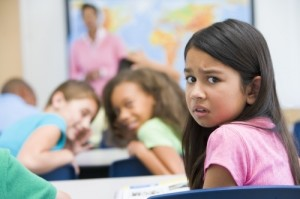 Exercise: Mock Case File
At the hearing on the OTC, DCF submits the affidavit of the social worker from the shelter who made the initial report to the DCF Careline. The Affidavit contains your client F’s statements about his mother’s frequent drug use and worsening mental health condition. F wants to be reunified with his mother and doesn’t want this info to come out. You:
A. “Object!” on the basis that you have a right to cross examine this witness & because DCF did not produce her in court today, the evidence should be excluded.  
B. “Object!” on the basis that a child’s statements are not admissible as a party statement.
C.  Do nothing. Because 46b-129(g) permits statements of a child to a mandated reporter at a contested OTC hearing.
Business Record Exception
DCF records: running narrative, investigation protocol, case plan
Documents submitted to DCF by contracted agencies if retained in ordinary course of business
Can you get the DCF social study admitted?
Exercise: Mock Case File
Fast forward 3 months to the trial on the neglect petition and disposition. The social worker provides the same testimony as she did at the OTC hearing & has more to say about negative things F told her about his mother after the OTC hearing. You object to her hearsay testimony: 
A. The Court sustains your objection on the basis………... 
B. The Court overrules your objection on the basis……….
C. The Court admits the testimony but only for a limited purpose.
Substance Abuse Records
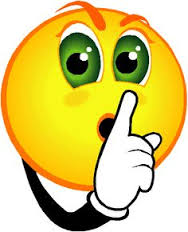 Federal & state law provide stringent protections for information related to treatment for substance use
42 USC 290dd-2; 42 CFR §§ 2.63 & 2.64
CGS § 17a-688 
In re Marvin M, 48 Conn. App. 563 (1988)
Practice Book Rule 32a-8
Substance Abuse Records
Federal Law -- 42 USC § 290dd-2 
Protects as confidential, records re: 
	- identity, diagnosis, prognosis, treatment of any patient 
Can only be disclosed without patient’s consent IF:
	- authorized by court order granted after application showing good 	cause, including the need to avert a substantial risk of death or 	serious bodily harm. 

Good Cause –weigh public interest & need for disclosure against:
	(1) injury to the patient, 	(2) to the physician-patient relationship, and 
	(3) to the treatment services. 

Court must: (1) Limit disclosure to necessary parts of record; and 
(2) impose appropriate safeguards against unauthorized disclosure.
“Good Cause”
In re Marvin M., 48 Conn. App 563 (1988)
	”Ordinary, run-of-the-mill objective data” 
		- NOT confidential communications
		- is disclosable IF the Government meets the ‘good cause’ test

To determine whether “good cause” exists, the court
must find that: 
	(1) Other ways of obtaining the information are not
		available or would not be effective; and 
	(2) The public interest and need for the disclosure outweigh the 	potential injury to the patient, the physician-patient 	relationship and the treatment services.’ 
See 42 CFR § 2.64(d) and 42 USC §§ 290dd-2(b)(2)(C)
Exercise: Mock Case File
SWITCH HATS! 
You’ve been appointed to represent F’s mother 

At trial on the neglect petition, DCF offers into evidence records from your client’s substance abuse program including her attendance records, drug test results, and notes of conversations with her substance abuse counselor.  You:

A. Object! To all of it coming in. Federal & state law protect substance abuse treatment records.
B. Object! On the basis that your client never signed a HIPAA release and the SA program violated federal law by turning documents over to DCF. 
C.  Object half-heartedly, it’s a losing fight. The Specific Steps mandated that your client sign a release for DCF & the social study, case plan & DCF records already discuss your client’s SA program.
Qualified Protective Order
PB Rule 32a-8: Use of Confidential Alcohol or Drug
Abuse Treatment Records as Evidence

(a) Upon a determination by the judicial authority that good cause exists pursuant to federal law and regulations, the judicial authority may admit evidence of any party's alcohol or drug treatment by a facility subject to said regulations.
 
(b) A party seeking to introduce substance abuse treatment records shall submit a motion to the judicial authority requesting permission to subpoena such records and explaining the need for them, and shall also file a motion to disclose such confidential records and permit testimony regarding them. The motion for permission to subpoena such records may be signed ex parte by the judicial authority. If the judicial authority approves the motion, such records may be subpoenaed and submitted to the court under seal, and the judicial authority shall set a date for the parties and service providers to be heard on the motion to disclose confidential alcohol or drug abuse treatment records.
[Speaker Notes: Example of Qualified Protective Order included in binder]
Confidentiality in Juvenile Court
Must distinguish b/w confidential communications & run-of-the-mill objective data

Confidential communications are disclosed only if the “good cause” test is met AND 1 of the 3 circumstances is also est’d: 

		(1) The disclosure is necessary to protect against an existing threat to life or of serious bodily injury;
		(2) The disclosure is necessary in connection with the investigation or prosecution of an extremely serious crime; or
		(3) The disclosure is in connection with litigation or an administrative proceeding in which the patient offers testimony or other evidence pertaining to the content of the confidential communications.

In re August 1993 Regular Grand Jury, 854 F.Sup. at 1384
Exercise: Mock Case File
You lost the battle to exclude the SA program records re: your client’s attendance and test results. Now you want to keep out the records concerning confidential communications between your client and her SA counselor. 
Your client did not testify and the communications concern the triggers for your client’s relapse history. What is the basis of your objection?
A. “Good Cause” does not exist because other ways of obtaining the information exist and are equally effective.
B. The “Good Cause” test does not apply because this is not “ordinary run-of-the-mill objective data” so the statutory privilege protects this information. 
C.  DCF may be able to establish good cause based on the public interest in protecting children but they need something more…..
D.  None of the above
State Confidentiality Statutes
CGS § 52-146, et seq. 
Types of privilege 
doctor/patient
psychologist/patient
marital counselor/client
battered women’s shelter counsel/client 
Each privilege is worded slightly differently This is significant for disclosure purposes
Exercise: Mock Case File
At trial on the neglect petition, DCF offers into evidence: 
the court-ordered evaluation conducted by Terry Ramirez
records from your client’s psychiatrist; and 
records from your client’s medical doctor. 
All records include treatment records and communications.  You object to all of the records coming into evidence. The Court :

A. Does NOT admit any of the records because the Doctor/Patient, Psychiatrist/Patient, and Psychologist/Patient privilege all protect your client’s confidential information. 
B. Admits BOTH the records from your client’s psychiatrist AND Terry Ramirez’s evaluation.
C. Admits BOTH Terry Ramirez’s evaluation AND the records from your client’s medical doctor because Doctor/Patient privilege does not apply in child protection proceedings.
[Speaker Notes: C is correct]
State Confidentiality StatutesMental Health Records
Compare:
Psychologist patient privilege52-146c: specifically applies in “civil action” and “juvenile action”
Psychiatric patient privilege146e and f: not forum limited
Doctor/patient privilege:Applies in civil actionIs juvenile court a civil action? In re Samantha S, 2007 (re 52-146o)
Exercise: Mock Case File
At trial on the TPR, DCF asks the Court to admit those records from the psychiatrist. Mother’s attorney objects to their introduction. DCF argues that respondent mother introduced her mental health as an issue during her testimony. The Court:
A.  Admits the records into evidence in order to consider them in making a best interests determination.
B.  Admits the records. DCF is correct - a party waives a privilege when they testify about the content the privilege was meant to protect.
C. Admits the records. The mother waived the privilege when she signed the waiver pursuant to the Specific Steps.
D. None of the above.
Mental Health Records
What phase is proceeding in? Was TPR filed? 
Do Specific Steps require releases?
Is there a statutory exception to privilege that applies? 
“Best interests of the child” is NOT an exception 
Falco v. Institute of Living, 254 Conn. 321 (2000) *	Exceptions to privilege construed strictly; no common law exceptions
In re Romance M., 30 Conn. App. 839, 854-57 (1993) vitiated by Falco
See also:
In re Ashley and In re Reginald H.
In re Na-Shawn J., cf. In re Antoine S.
In re Jacklyn H., 162 Conn. App. 811 (2016)- trial court must conduct full hearing before disclosing psychological report conducted for neglect proceeding to juvenile probation for delinquency matter
Evidence Regarding Child
Role of Guardian ad Litem
Post trial submissions / position statement by child’s attorney
In re Sarah O. 128 Conn. App. 323 (2011)
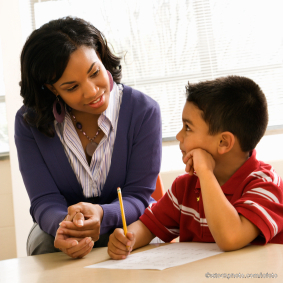 Strategies for Protecting Confidential Info
Start to control the flow of confidential information immediately upon begin assigned to the case
Immediately consider revoking any and all releases your client may have signed
Get your own signed release from your client so you can obtain records and talk to treatment providers
Provide limited releases if necessary for DCF to verify compliance with services
File motions for protective orders regarding access to privileged information or to prevent further dissemination of information unlawfully obtained
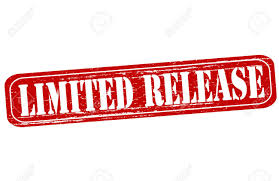 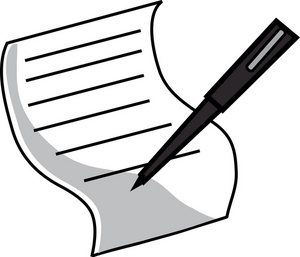 Strategies for Protecting Confidential Info
File motions to quash subpoenas issued by other parties or oppositions to motions for the court-ordered release of record
Guard against court ordered evaluations and DCF service plans that require client to be evaluated 
File motions in limine to redact any privileged information from documents admitted at trial. Object to any testimony based on privileged information
Ensure confidentiality is maintained when working with a hired expert
Talk to your child clients about confidentiality
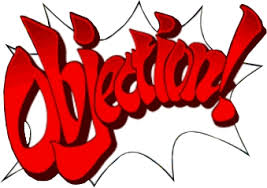 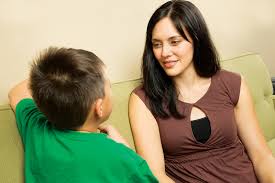